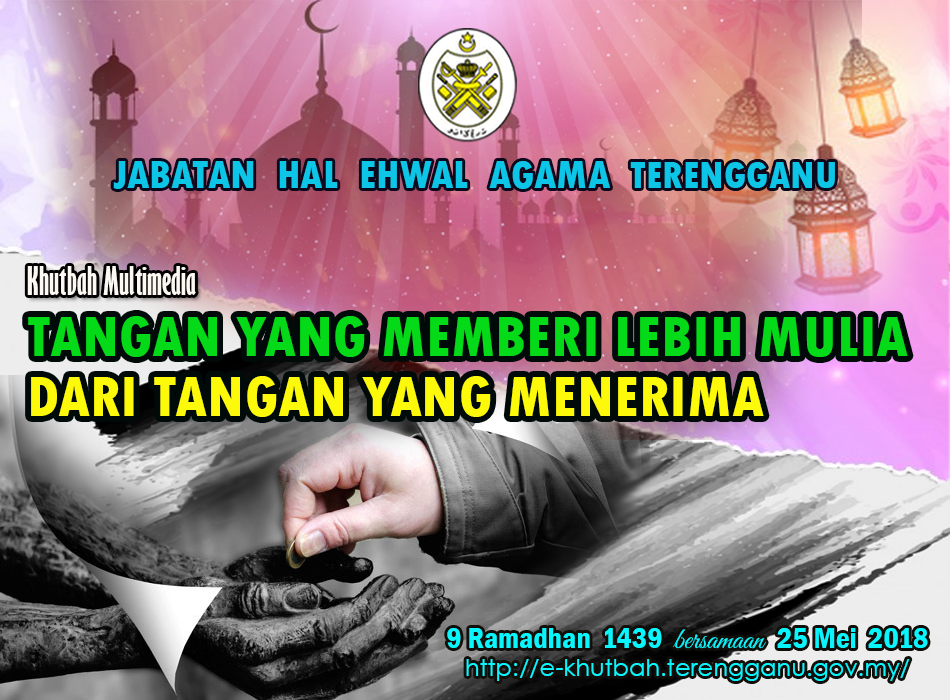 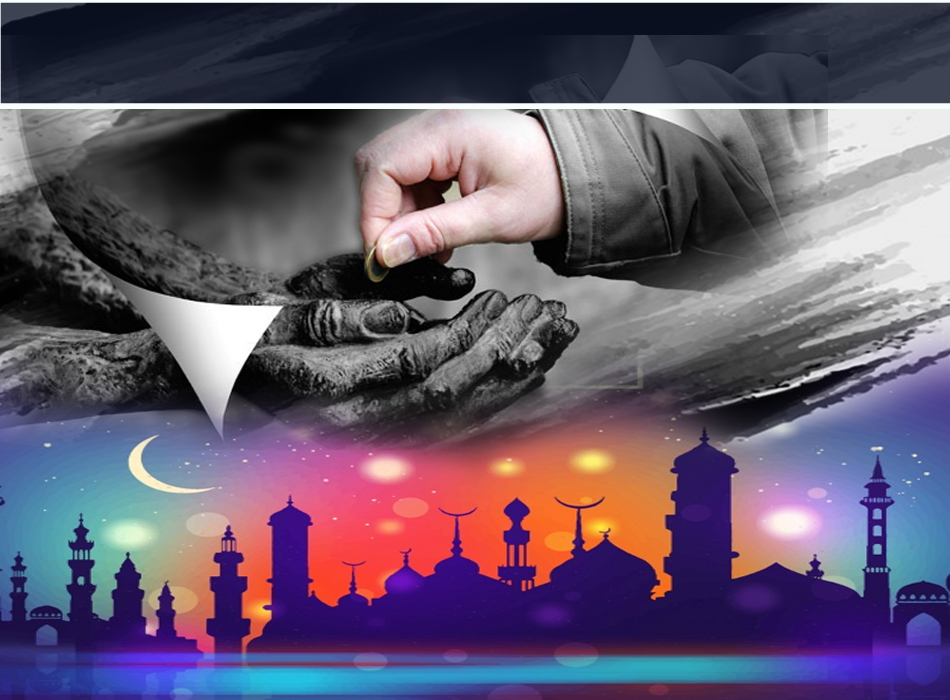 Pujian Kepada Allah S.W.T.
الْحَمْدُ ِللهِ
Segala puji-pujian hanya bagi Allah S.W.T.
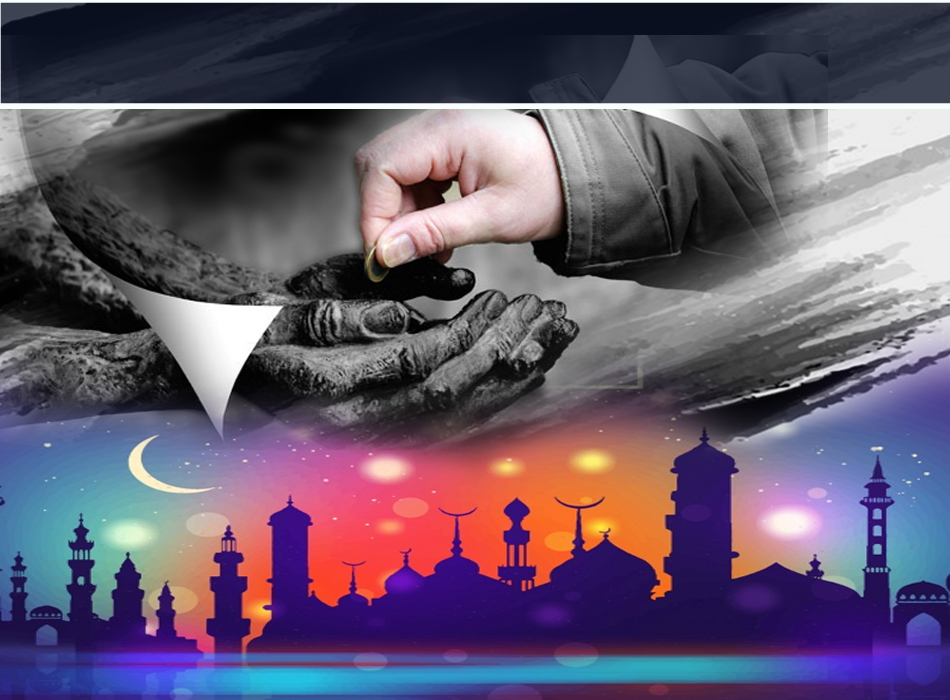 Syahadah
وَأَشْهَدُ أَنْ لَا إِلَهَ إِلَّا اللهُ وَحْدَهُ لَا شَرِيْكَ لَهُ، 
وَأَشْهَدُ أَنَّ سَيِّدَنَا مُحَمَّداً عَبْدُ اللهِ وَرَسُوْلُهُ
Dan kami bersaksi  bahawa sesungguhnya tiada tuhan melainkan Allah, KeesaanNya tiada sekutu bagiNya dan juga kami  bersaksi bahawa nabi Muhammad S.A.W adalah 
Rasul Allah.
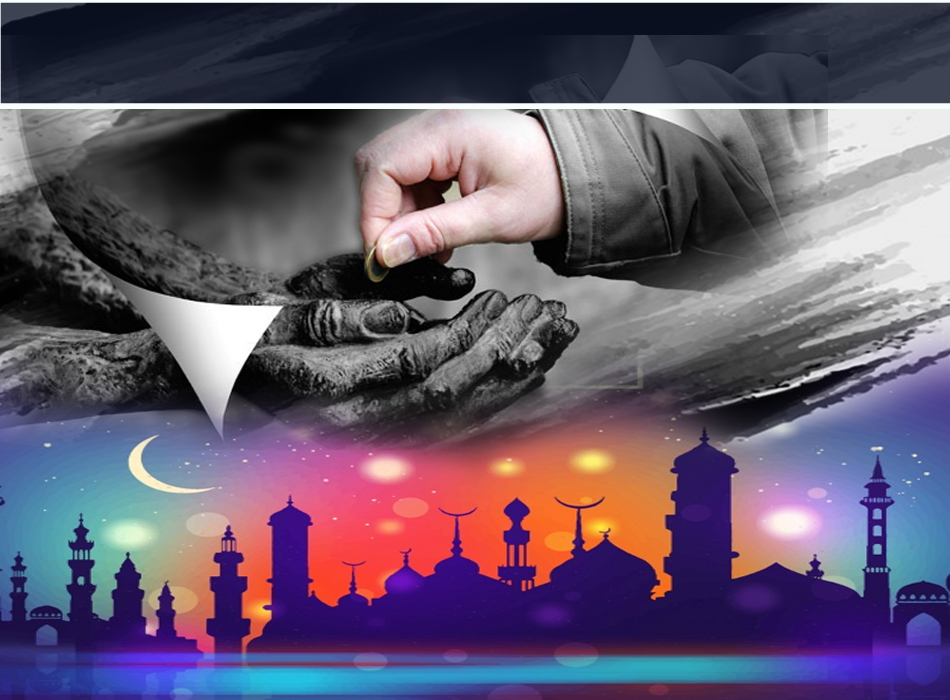 Selawat Ke Atas 
Nabi Muhammad S.A.W
اللَّهُمَّ صَلِّ وَسَلِّمْ عَلَى سَيِّدَنَا مُحَمَّد
 وَعَلَى آلِهِ وَصَحْبِه.
Ya Allah, Cucurilah rahmat dan sejahtera ke atas hambaMu dan rasulMu Nabi Muhammad S.A.W dan ke atas keluarganya dan para sahabatnya.
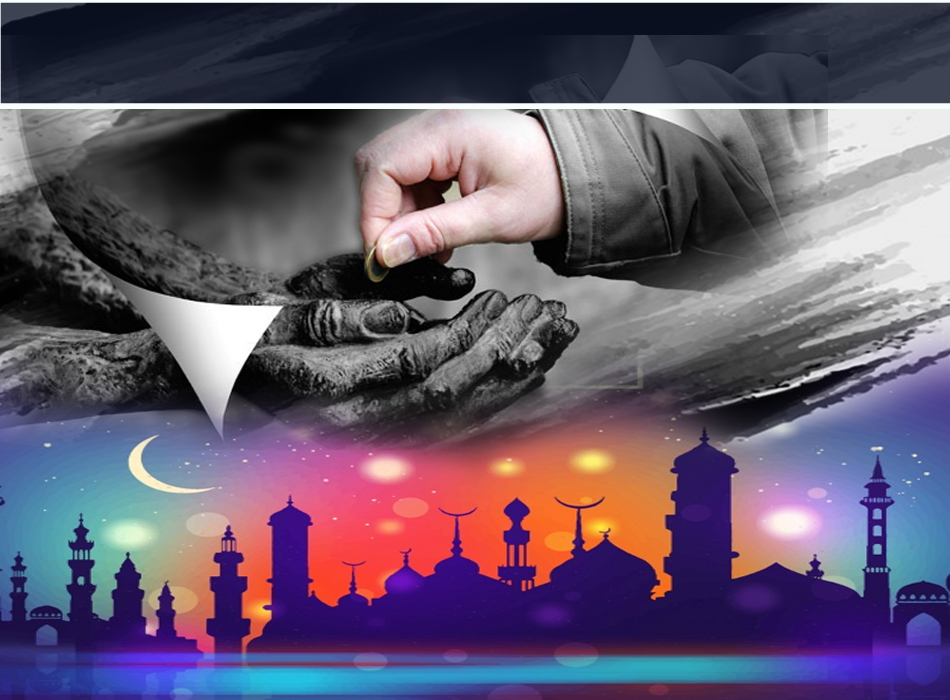 Pesanan Takwa
اِتَّقُوْا اللهَ حَقَّ تُقَاتِهِ، وَلَا تَمُوْتُنَّ إِلاَّ وَأَنْتُمْ مُسْلِمُوْنَ.
Tingkatkanlah ketaatan dan ketakwaan kepada Allah s.w.t dengan sebenar-benar takwa dan jangan kamu mati melainkan kamu berada dalam keadaan Islam.
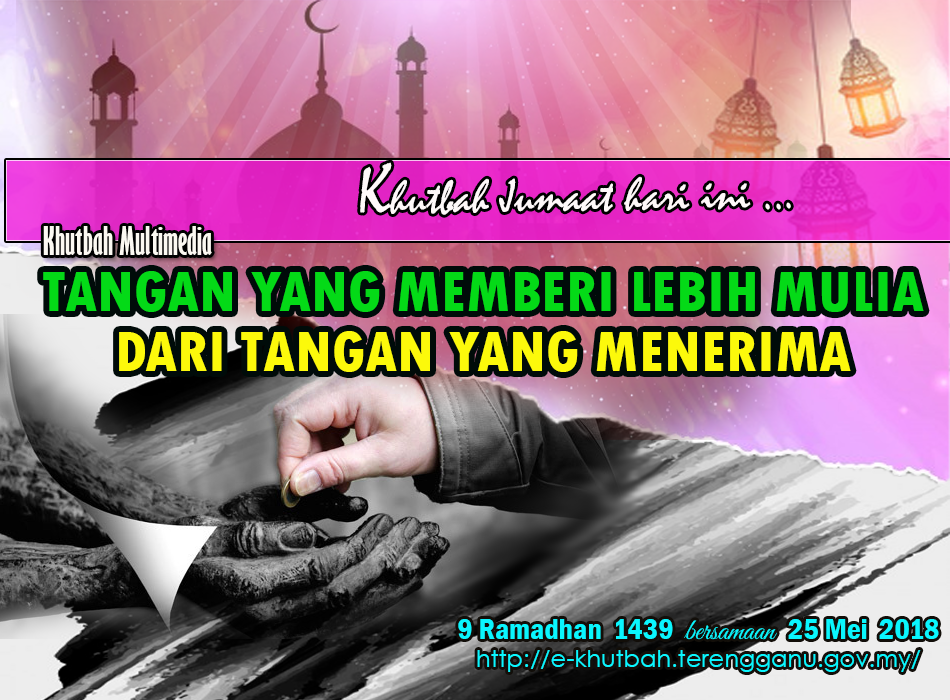 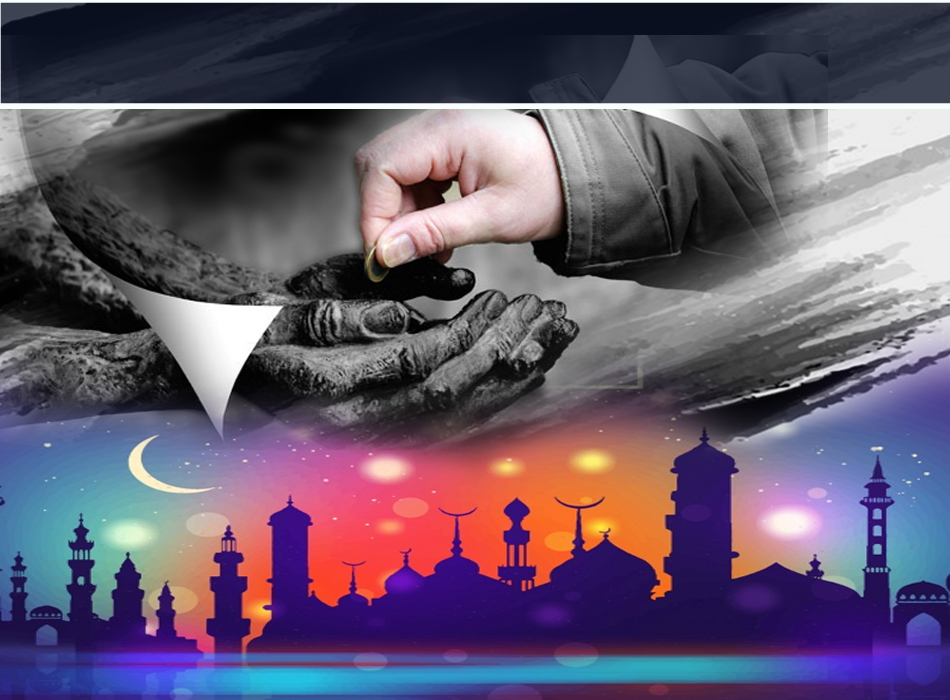 Firman Allah Taala Dalam 
Surah Al Baqarah, Ayat: 254
يَاأَيُّهَا الَّذِينَ آمَنُوا أَنفِقُوا مِمَّا رَزَقْنَاكُم مِّن قَبْلِ أَن يَأْتِيَ يَوْمٌ لَّا بَيْعٌ فِيهِ وَلَا خُلَّةٌ وَلَا شَفَاعَةٌ ۗ وَالْكَافِرُونَ هُمُ الظَّالِمُونَ
“Wahai orang-orang yang beriman! Sebarkanlah sebahagian dari apa yang telah kami berikan kepada kamu, sebelum tibanya hari Kiamat yang tidak ada jual beli padanya dan tidak ada kawan teman yang memberi manfaat, serta tidak ada pula pertolongan syafaat. Dan orang-orang kafir mereka itulah orang-orang yang zalim”.
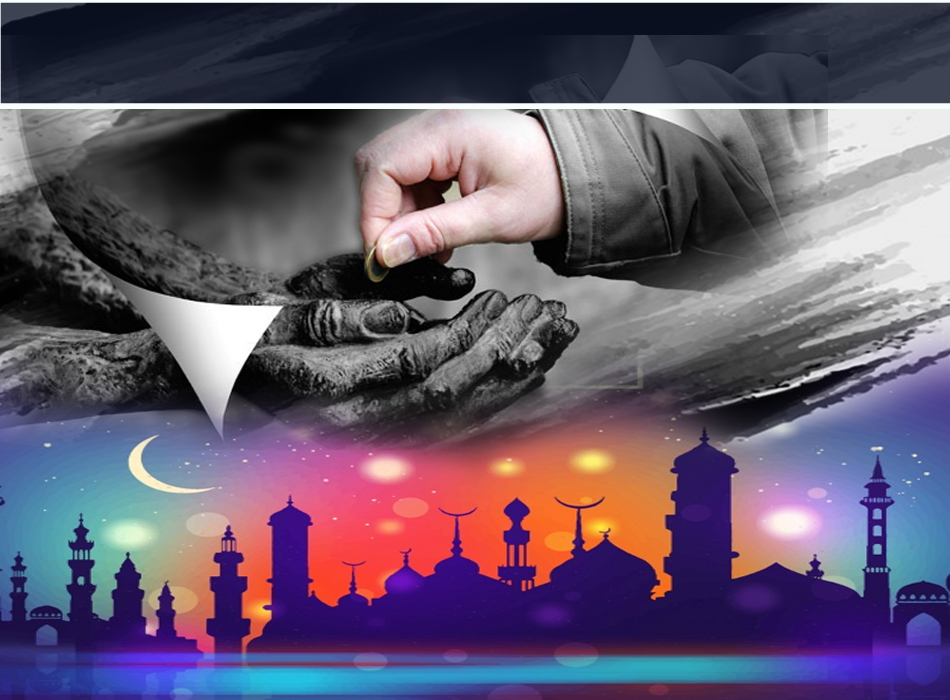 Setiap Sumbangan Amat Bermakna
Buah tangan yang diberi, mampu mengukir senyuman penerima
Bantu umat yang kesempitan hidup
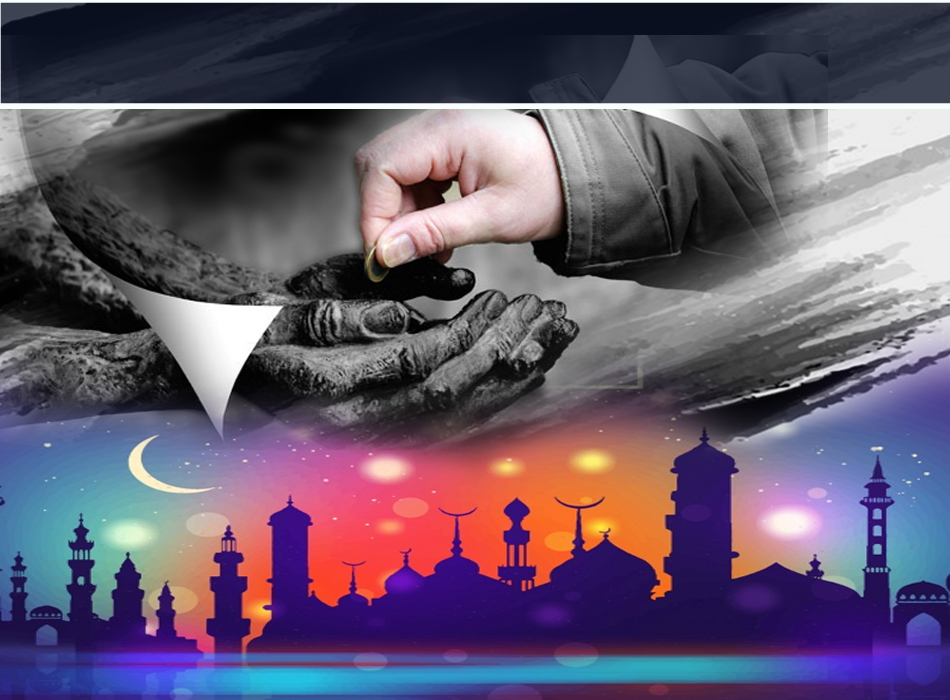 Firman Allah Taala Dalam 
Surah Ali Imran, Ayat: 92
لَن تَنَالُوا الْبِرَّ حَتَّىٰ تُنفِقُوا مِمَّا تُحِبُّونَ ۚ وَمَا تُنفِقُوا مِن شَيْءٍ 
فَإِنَّ اللَّهَ بِهِ عَلِيمٌ.
“Kamu tidak sekali-kali akan dapat mencapai hakikat kebajikan dan kebaktian yang sempurna sebelum kamu dermakan sebahagian dari apa yang kamu sayangi dan sesuatu apa jua yang kamu dermakan maka sesungguhnya Allah mengetahuinya”.
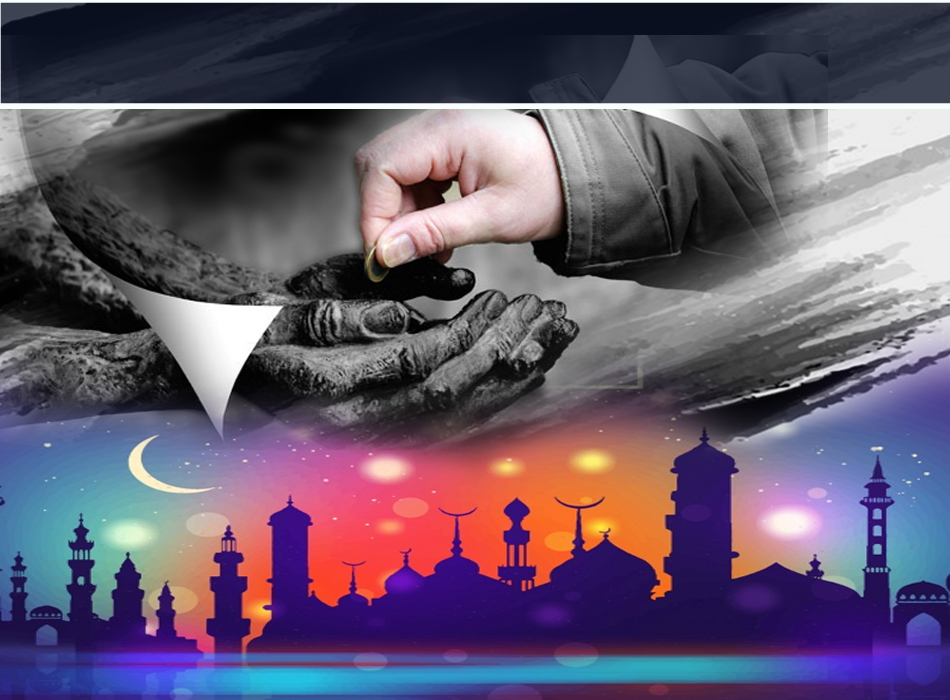 Sabda Nabi S.A.W
اَلْيَدُ الْعُلْيَا خَيْرٌ مِنَ الْيَدِ السُّفْلَى، وَابْدَأْ بِمَنْ تَعُوْلُ، وَخَيْرُ الصَّدَقَةِ عَنْ ظَهْرِ غِنًى، وَمَنْ يَسْتَعْفِفْ يُعِفَّهُ اللهُ، 
وَمَنْ يَسْتَغْنِ يُغْنِهِ اللهُ.
“Tangan yang berada di atas lebih baik daripada tangan yang berada di bawah dan pemberian itu hendaklah dimula dengan orang yang berada di bawah tanggunganmu, dan sebaik-sebaik sedekah ialah yang lebih dari keperluan diri dan keluarga. Sesiapa yang memeliharakan dirinya daripada meminta, maka Allah akan memeliharakan air mukanya (dengan memberi rezeki kepadanya) dan sesiapa yang merasa cukup, maka Allah akan memberikan kecukupan kepadanya.”
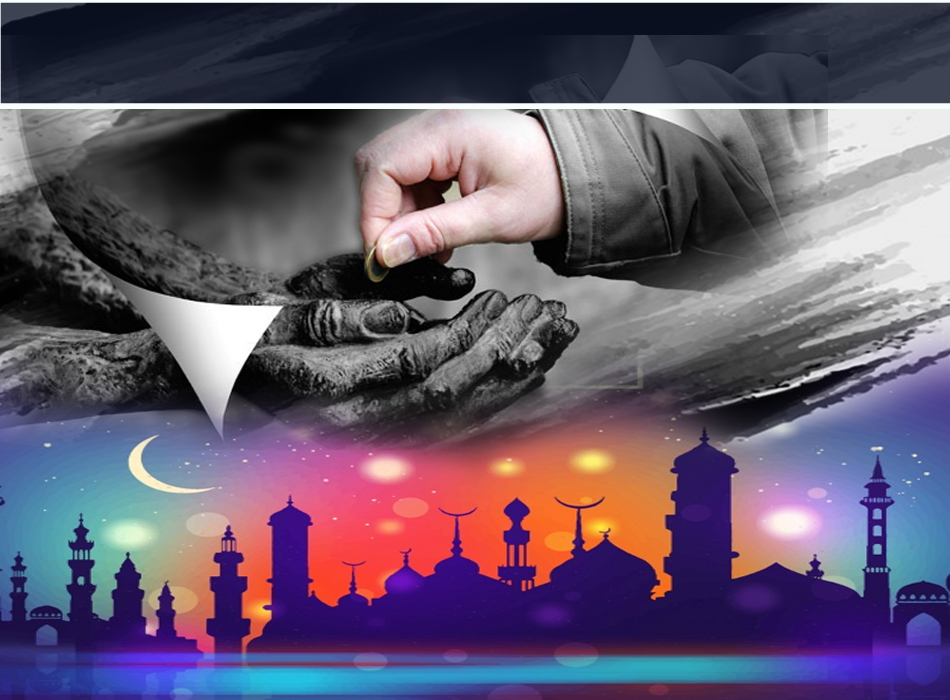 Segera Bersedekah
Perlu dilakukan sementara ada peluang
bukan ketika hampir mati
X
Sedekah.
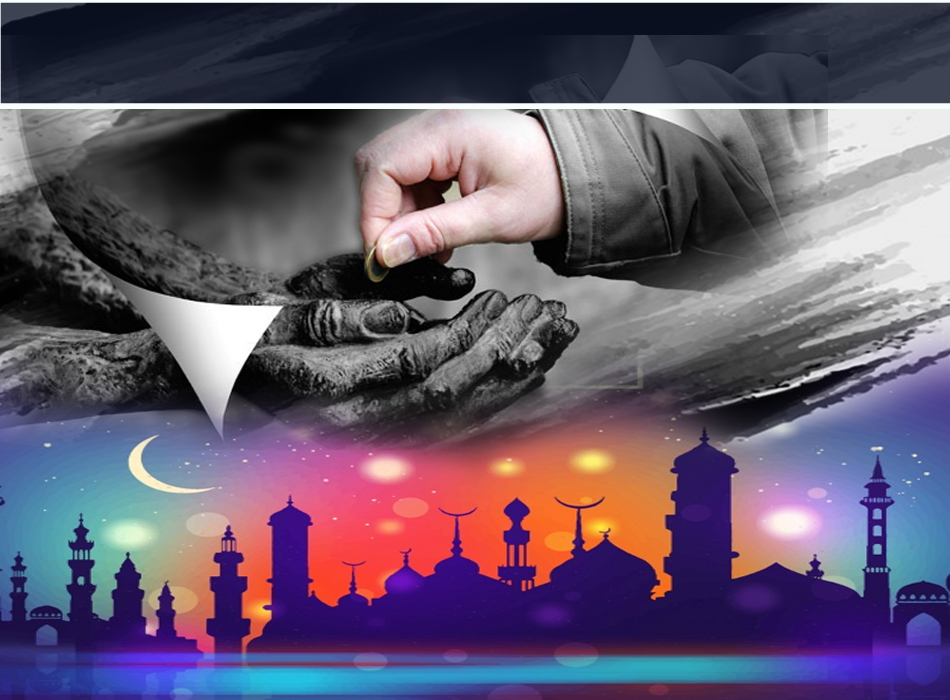 Pembahagian sedekah
wajib
sunat
Zakat Fitrah
1
Ramadhan :  Nilai RM 7
Zakat Harta
Contoh :  Ternakan, Emas Perak, Perniagaan DLL.
2
Dibayar pada amil yang bertauliah atau kaunter zakat MAIDAM
Memberi manfaat kepada golongan susah
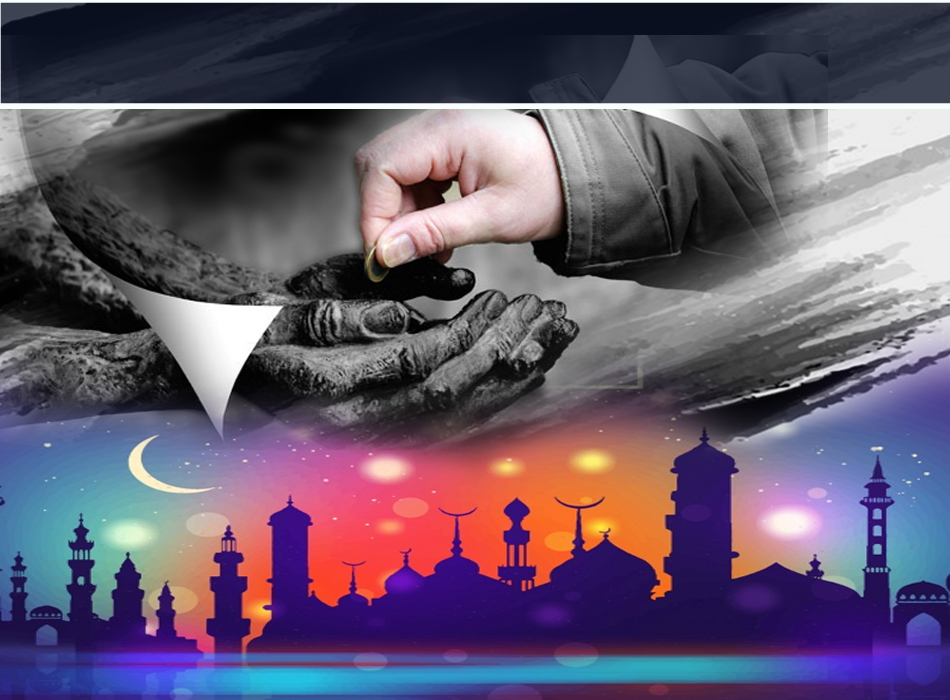 Kelebihan Memberi Sedekah
1
Ganjaran pahala berlipat ganda
Surah AL Baqarah, ayat 261
مَّثَلُ الَّذِينَ يُنفِقُونَ أَمْوَالَهُمْ فِي سَبِيلِ اللَّهِ كَمَثَلِ حَبَّةٍ أَنبَتَتْ سَبْعَ سَنَابِلَ فِي كُلِّ سُنبُلَةٍ مِّائَةُ حَبَّةٍ ۗ وَاللَّهُ يُضَاعِفُ لِمَن يَشَاءُ ۗ وَاللَّهُ وَاسِعٌ عَلِيمٌ
“Bandingan perbelanjaan derma orang-orang yang membelanjakan hartanya pada jalan Allah, sama seperti sebiji benih yang tumbuh menerbitkan tujuh tangkai, tiap-tiap tangkai itu pula mengandungi seratus biji. Dan ingatlah, Allah akan melipatgandakan pahala bagi sesiapa yang dikehendaki-Nya dan Allah amat luas rahmat kurnia-Nya, lagi meliputi ilmu pengetahuan-Nya.”
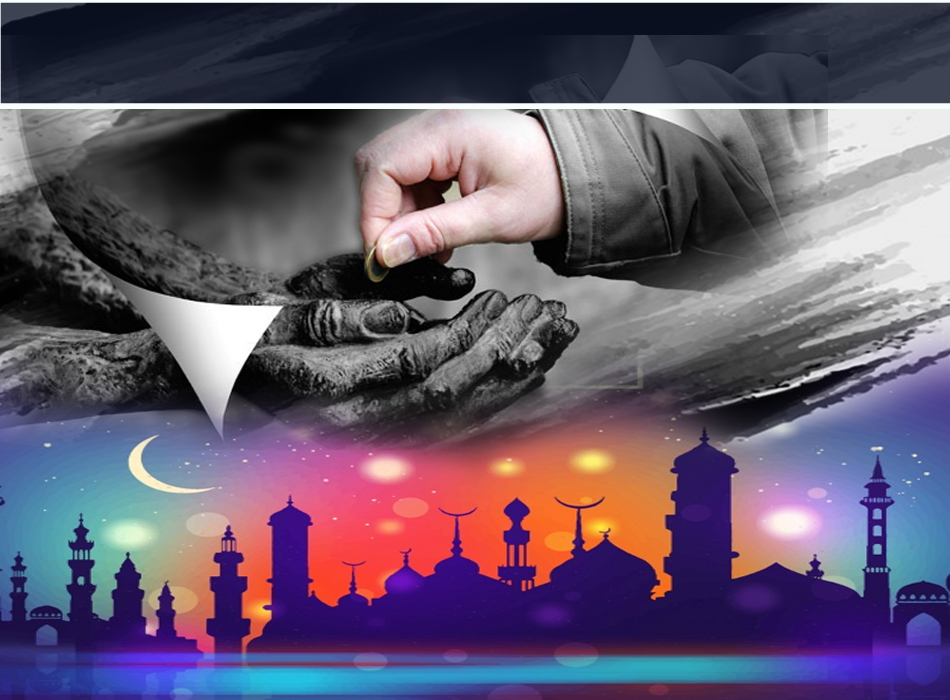 Kelebihan Memberi Sedekah
2
Menghapuskan kesalahan yang lalu
Sabda Rasulullah SAW
أَلَا أَدُلُّكَ عَلَى أَبْوَابِ الْخَيْرِ؟ الصَّوْمُ جُنَّةٌ، وَالصَّدَقَةُ تُطْفِئُ الْخَطِيئَةَ كَمَا يُطْفِئُ الْمَاءُ النَّارَ، وَصَلَاةُ الرَّجُلِ فِي جَوْفِ اللَّيْلِ.
“Mahukah kamu aku tunjukkan pintu-pintu kebaikan? Puasa itu perisai, sedekah itu menghapuskan kesalahan sebagaimana air memadamkan api dan seseorang yang bangun bersolat di waktu tengah malam”. (H.R. Tirmizi)
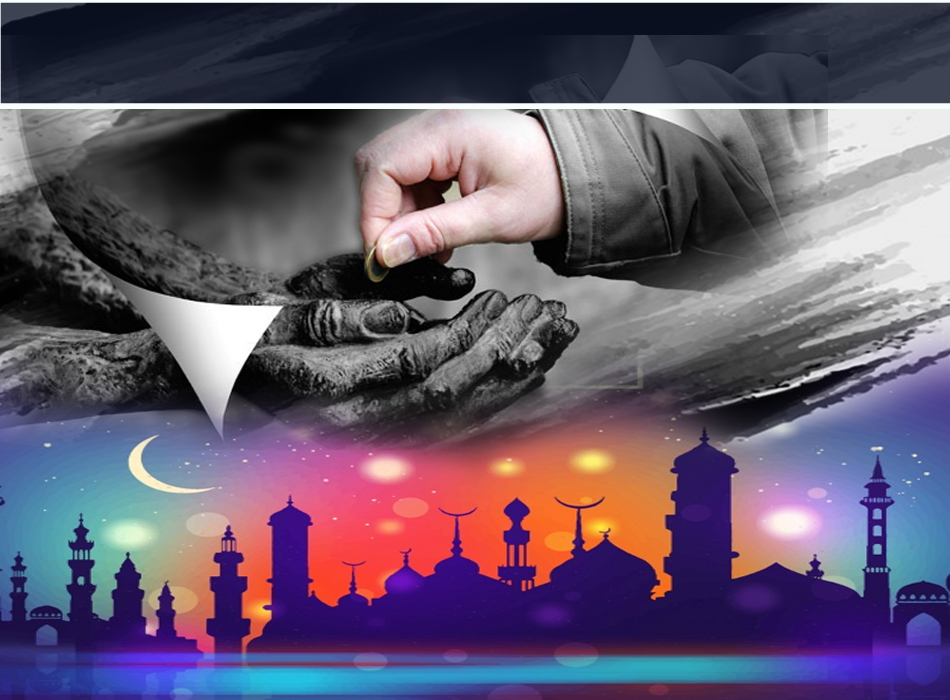 Kelebihan Memberi Sedekah
3
Dapat berteduh di bawah naungan sedekahnya
Sabda Rasulullah SAW
كُلُّ امْرِئٍ فِي ظِلِّ صَدَقَتِهِ حَتَّى يُقْضَى بَيْنَ النَّاسِ (رواه الإمام أحمد)
“Tiap-tiap seoarang akan berteduh di bawah naungan sedekahnya sehingga selesai dihukum di kalangan manusia”.
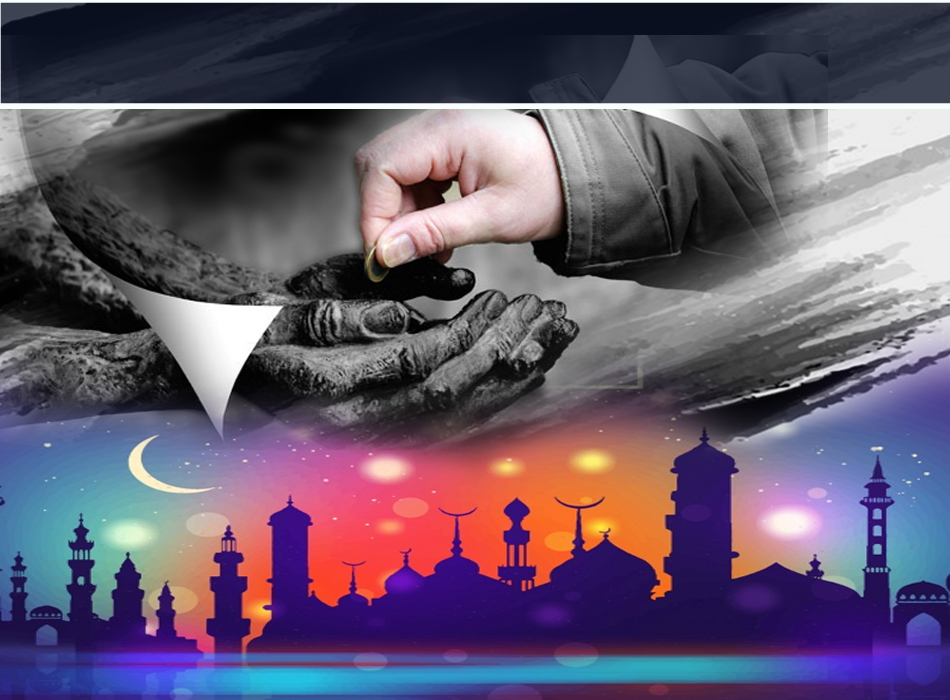 Kelebihan Memberi Sedekah
4
Malaikat berdoa untuknya setiap hari
Sabda Rasulullah SAW
مَا مِنْ يَوْمٍ يُصْبِحُ الْعِبَادُ فِيْهِ إِلَّا مَلَكَانِ يَنْزِلَانِ فَيَقُوْلُ أَحَدُهُمَا: اَللَّهُمَّ أَعْطِ مُنْفِقًا خَلَفًا، وَيَقُوْلُ الْآخَرُ: اَللَّهُمَّ أَعْطِ مُمْسِكًا تَلَفًا.
“Setiap subuh, dua Malaikat turun lalu berdoa untuk para hamba Allah dengan berkata: Ya Allah berikanlah gantian kepada orang yang berinfaq (pada jalan Allah) dan berkata pula Malaikat yang kedua: Ya Allah berikanlah kemusnahan kepada orang yang menahankan hartanya dari jalan Allah (kedekut)”.
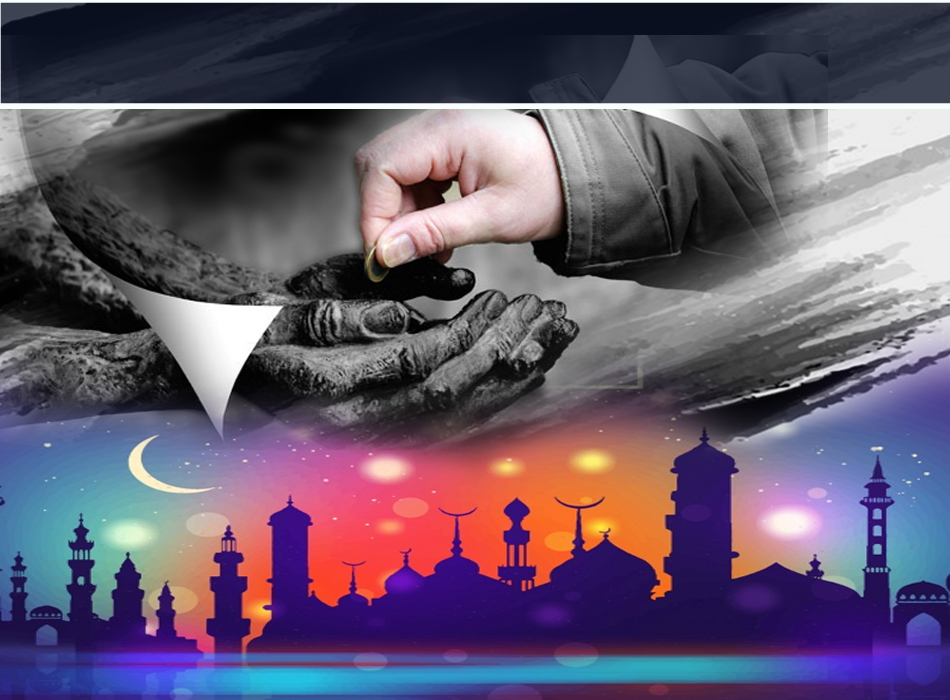 Kesan buruk bagi orang yang suka 
meminta-minta
Gugur daging dari mukanya
1
Sabda Rasulullah SAW
مَا يَزَالُ الرَّجُلُ يَسْأَلُ النَّاسَ، حَتَّىٰ يَأْتِيَ يَوْمَ الْقِيَامَةِ لَيْسَ فِيْ وَجْهِهِ مُزْعَةُ لَحْمٍ. (رواه البخاري)
“Seseorang yang sentiasa meminta-minta kepada orang lain sehingga ia akan datang pada hari kiamat dalam keadaan tidak ada sepotong daging pun di wajahnya.”
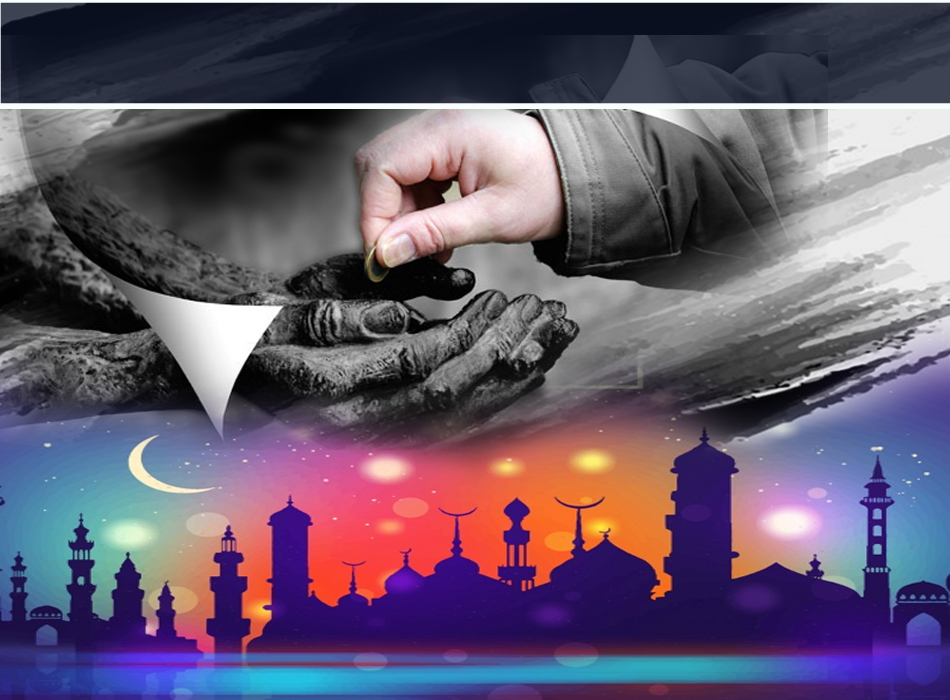 Kesan buruk bagi orang yang suka 
meminta-minta
Meminta-minta untuk jadi kaya – meminta bara api
2
Sabda Rasulullah SAW
مَنْ سَأَلَ النَّاسَ أَمْوَالَهُمْ تَكَثُّرًا، فَإِنَّمَا يَسْأَلُ جَمْرًا، 
فَلْيَسْتَقِلَّ أَوْ لِيَسْتَكْثِرْ (رواه مسلم)
“Sesiapa yang meminta harta dari orang lain untuk menjadi kaya, maka sesungguhnya, ia hanyalah meminta bara api, oleh itu maka silakanlah sama ada hendak meminta sedikit bara api atau banyak bara api”.
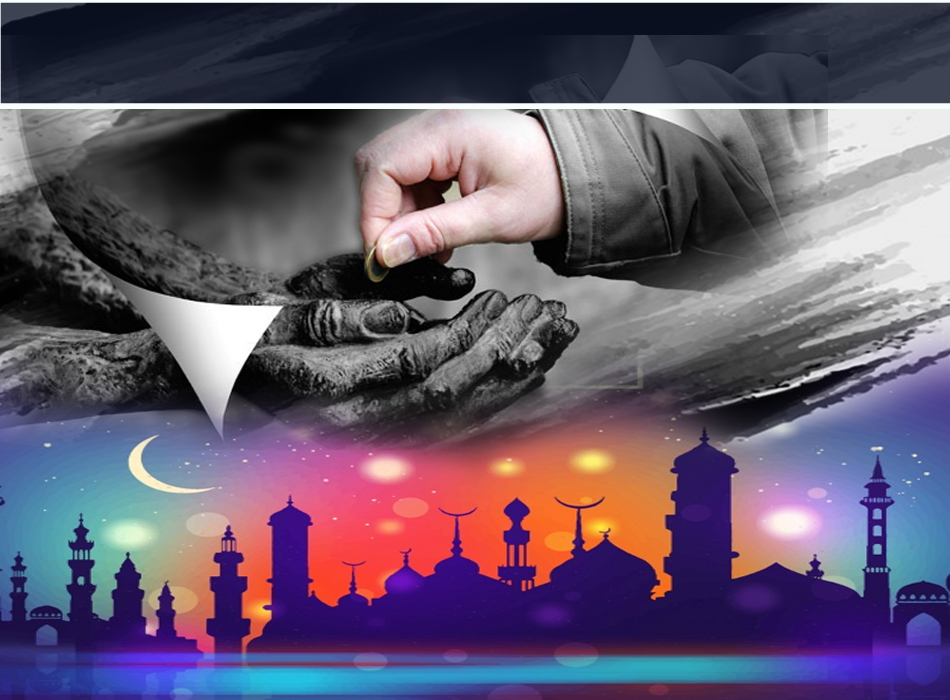 Firman Allah Taala Dalam 
Surah Al Munafiqun, Ayat: 10
وَأَنفِقُوا مِن مَّا رَزَقْنَاكُم مِّن قَبْلِ أَن يَأْتِيَ أَحَدَكُمُ الْمَوْتُ فَيَقُولَ رَبِّ لَوْلَا أَخَّرْتَنِي إِلَىٰ أَجَلٍ قَرِيبٍ فَأَصَّدَّقَ وَأَكُن مِّنَ الصَّالِحِينَ
Dan belanjakanlah (dermakanlah) sebahagian daripada rezeki yang Kami berikan kepada kamu sebelum seseorang daripada kamu sampai ajal maut kepadanya, (kalau tidak) maka ia (pada saat itu) akan merayu dengan berkata: Wahai Tuhanku alangkah baiknya kalau Engkau lambatkan kedatangan ajal matiku ke suatu masa yang sedikit saja lagi, supaya aku dapat bersedekah dan dapat pula aku menjadi orang yang soleh.
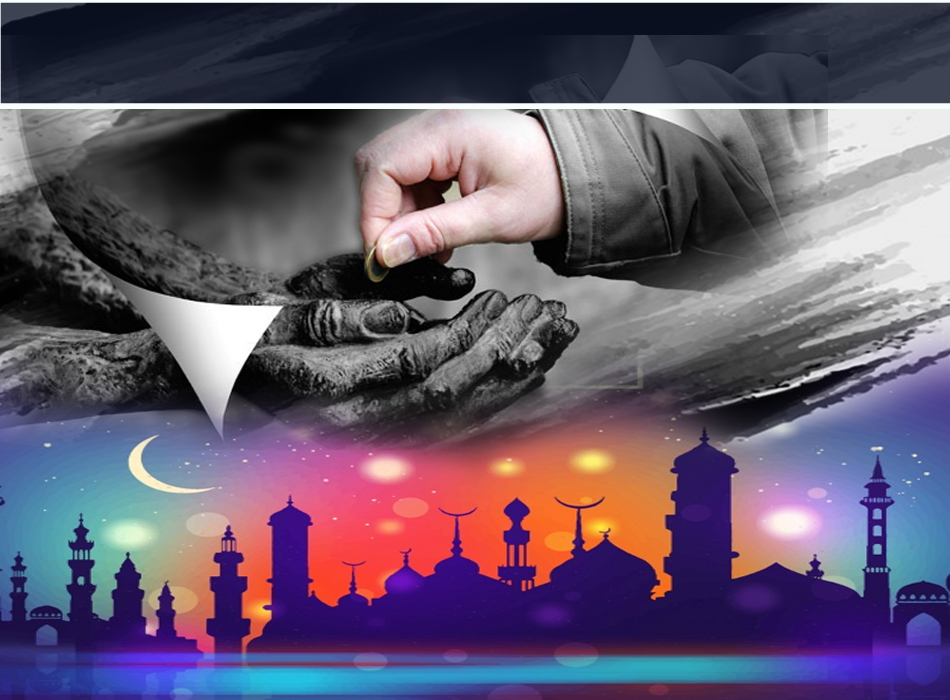 بَارَكَ اللهُ لِيْ وَلَكُمْ بِالْقُرْآنِ الْعَظِيْمِ وَنَفَعَنِي وَإِيَّاكُمْ بِمَا فِيْهِ مِنَ الأيَاتِ وَالذِّكْرِ الْحَكِيْمِ وَتَقَبَّلَ مِنِّي وَمِنْكُمْ تِلاوَتَهُ إِنَّهُ هُوَ السَّمِيعُ الْعَلِيْمُ. أَقُوْلُ قَوْلِيْ هَذَا وَأَسْتَغْفِرُ اللهَ الْعَظِيْمَ لِيْ وَلَكُمْ وَلِسَائِرِ الْمُسْلِمِيْنَ وَالْمُسْلِمَاتِ وَالْمُؤْمِنِيْنَ وَالْمُؤْمِنَاتِ الأَحْيَاءِ مِنْهُمْ وَالأَمْوَاتِ، فَاسْتَغْفِرُوْهُ، إِنَّهُ هُوَ الْغَفُوْرُ الرَّحِيْمُ.
Doa Antara Dua Khutbah
Aamiin Ya Rabbal Aalamin..
Tuhan Yang Memperkenankan Doa Orang-orang Yang Taat, Berilah Taufik Kepada Kami 
Di Dalam Mentaatimu, Ampunilah Kepada 
Mereka Yang 
Memohon Keampunan.
Aamiin
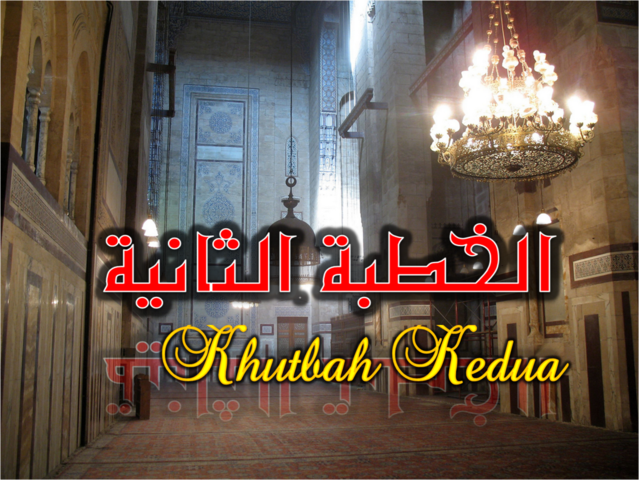 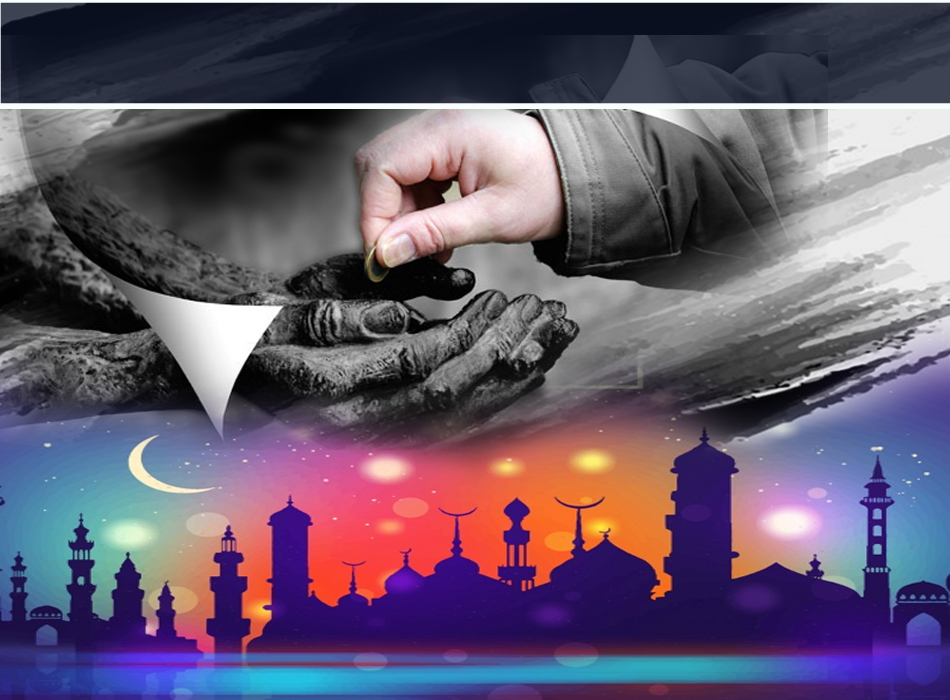 Pujian Kepada Allah S.W.T.
الْحَمْدُ لِلَّهِ
Segala puji-pujian hanya bagi Allah S.W.T.
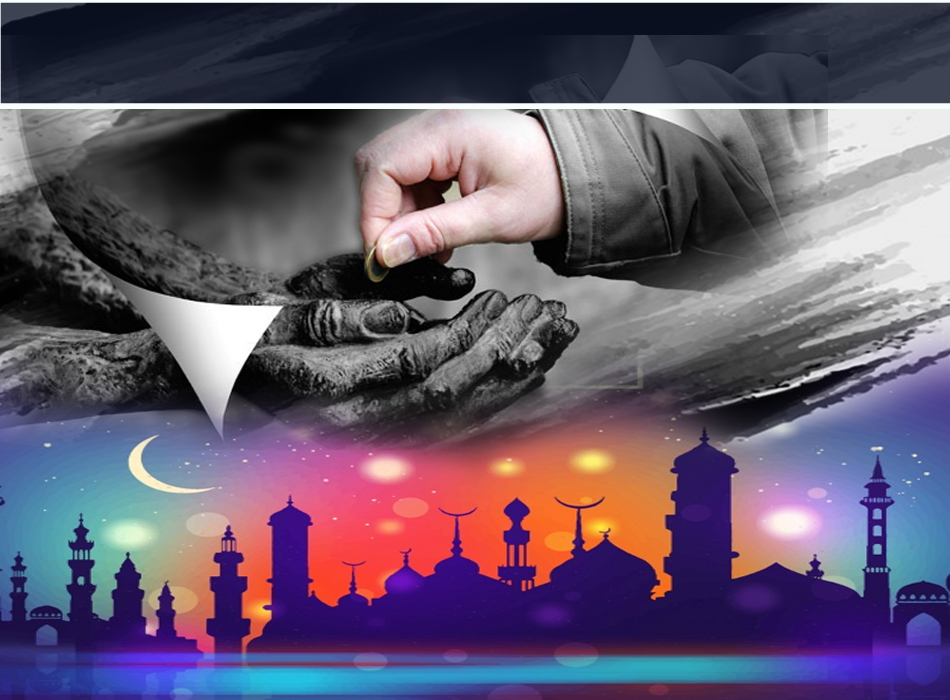 Syahadah
وَأَشْهَدُ أَن لَّا إِلَهَ إِلَّا اللهُ وَحْدَهُ لَا شَرِيْكَ لَهُ، وَأَشْهَدُ أَنَّ مُحَمَّدًا عَبْدُهُ وَرَسُوْلُه
Dan aku bersaksi  bahawa sesungguhnya tiada tuhan melainkan Allah, KeesaanNya tiada sekutu bagiNya dan juga aku bersaksi bahawa nabi Muhammad S.A.W hambaNya dan rasulNya.
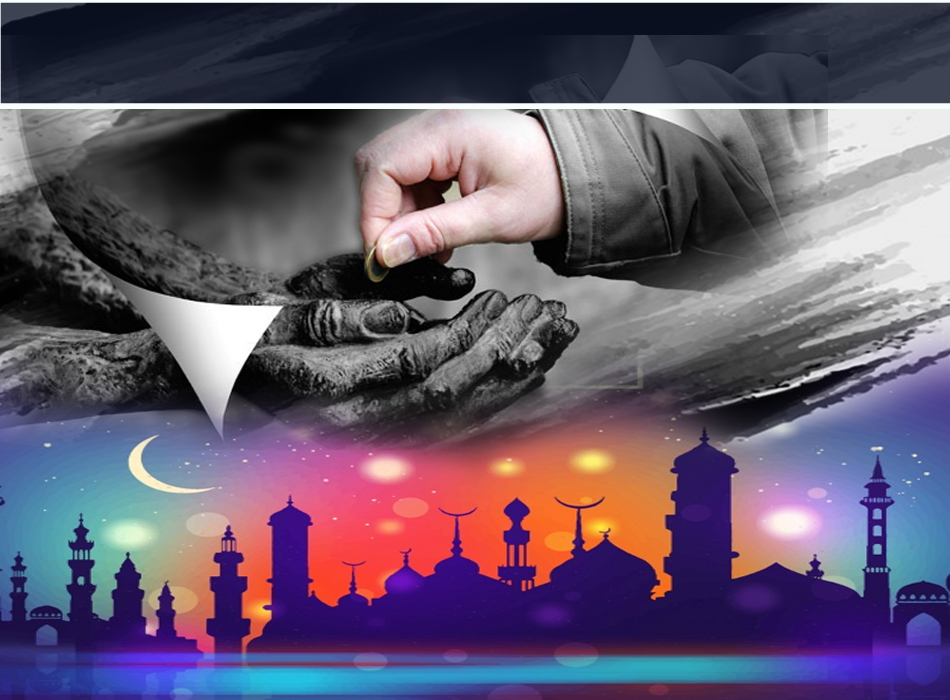 Selawat Ke Atas 
Nabi Muhammad S.A.W
اللَّهُمَّ صَلِّ وَسَلِّمْ عَلَى هَذَا النَّبِيَّ الْكَرِيْمِ سَيِّدِنَا مُحَمَّدٍ وَعَلَى آلِهِ وَصَحْبِهِ وَمَنْ تَبِعَهُمْ بِإِحْسَانٍ ِإلَى يَوْمِ الدِّيْنِ.
Ya Allah, cucurilah rahmat dan sejahtera ke atas Nabi Muhammad S.A.W dan ke atas keluarganya dan para sahabatnya serta pengikut Baginda yang baik, sehingga hari pembalasan.
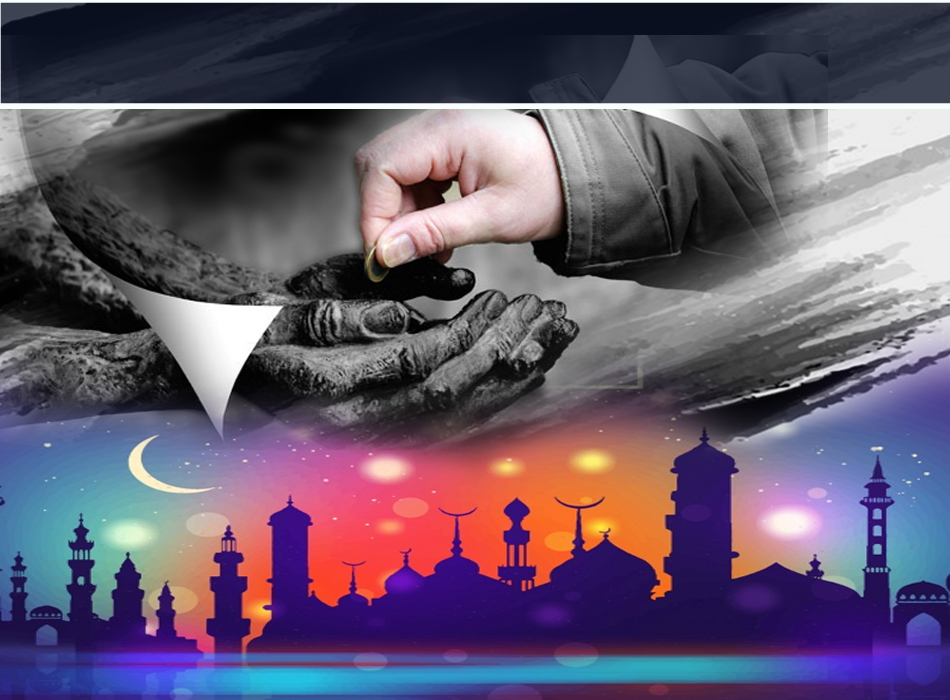 Seruan Takwa
إِتَّقُوْا الله، أُوْصِيْكُمْ وَإِيَّايَ بِتَقْوَى اللهِ، فَقَدْ فَازَ الْمُتَّقُوْنَ.
Marilah kita bertaqwa kepada Allah SWT dengan sebenar-benarnya , sesungguhnya telah berjaya orang yang bertakwa.
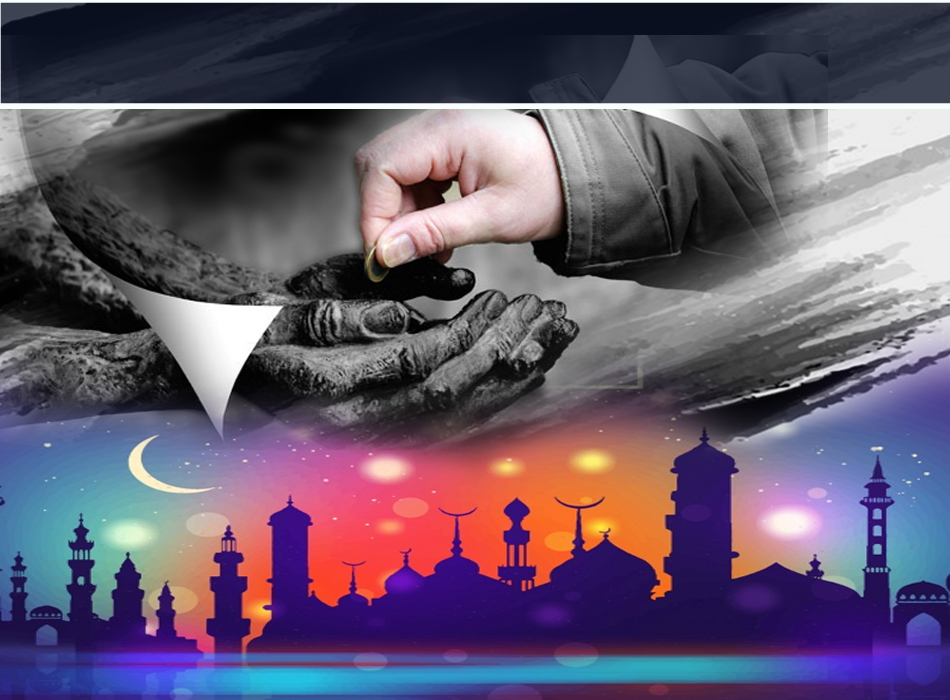 Perbanyakkan Doa
Kita sentiasa berhajat kepadaNya
Senjata orang beriman
Allah kasih kepada orang yang suka berdoa
Seruan
Mengenang jasa rasul kesayangan, nabi Muhammad SAW  yang berjuang membawa ajaran Islam. Selawat dan salam kepada Rasulullah s.a.w.
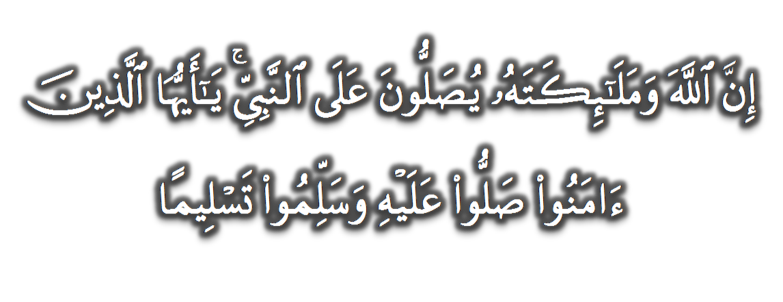 (Surah Al-Ahzab : Ayat 56)
“Sesungguhnya Allah Taala Dan Para MalaikatNya Sentiasa Berselawat Ke Atas Nabi (Muhammad).
Wahai Orang-orang Beriman! Berselawatlah Kamu 
Ke Atasnya Serta Ucapkanlah Salam Sejahtera Dengan Penghormatan Ke Atasnya Dengan Sepenuhnya”.
Selawat
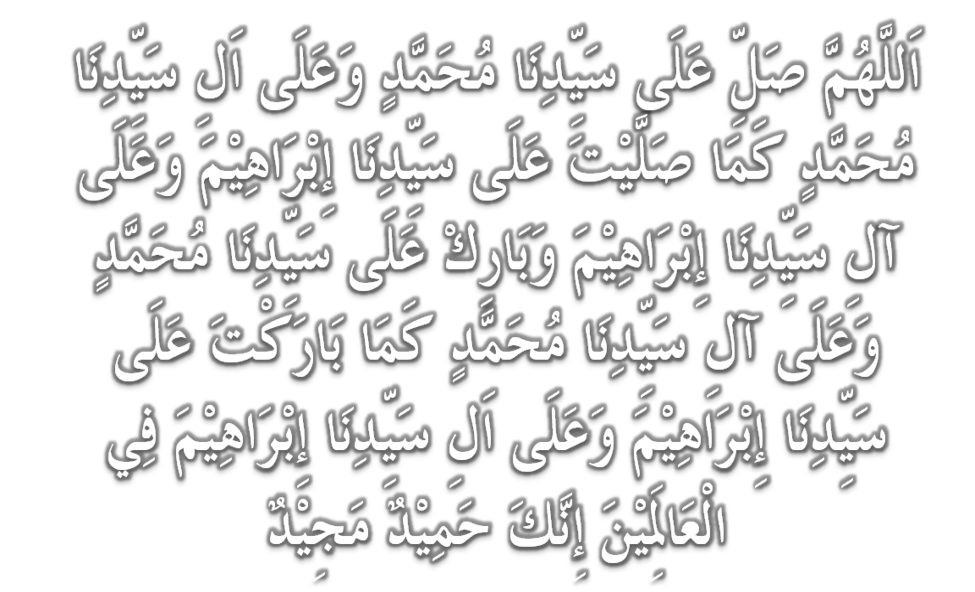 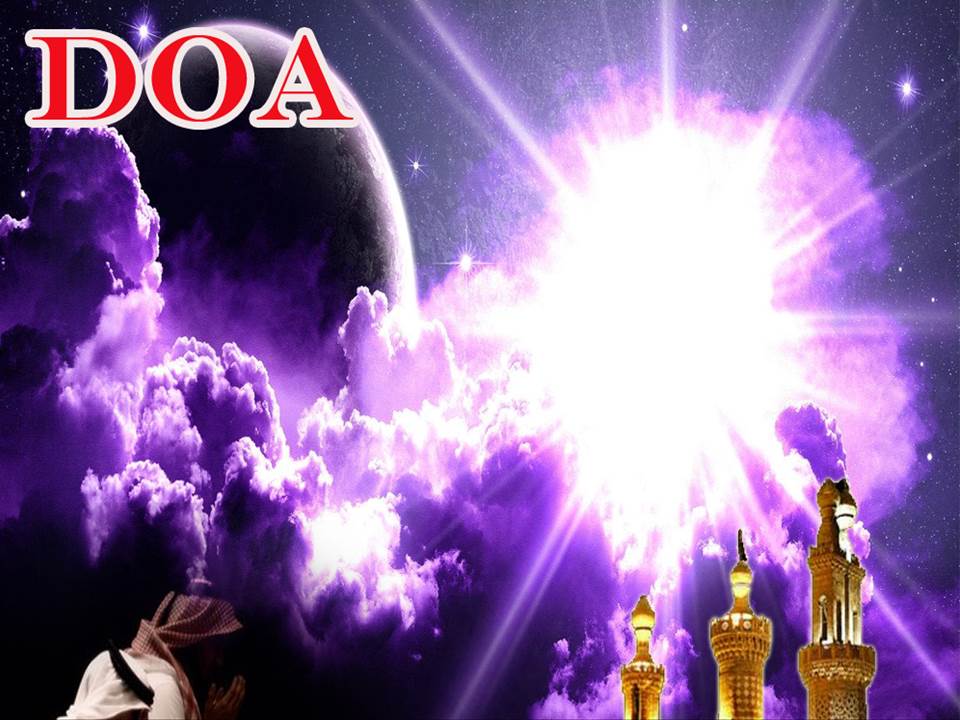 وَارْضَ اللَّهُمَّ عَنِ الْخُلَفَاءِ الرَّاشِدِيْنَ الْمَهْدِيِّيْنَ، سَادَتِنَا أَبِيْ بَكْرٍ وَعُمَرَ وَعُثْمَانَ وَعَلِيّ، وَعَنْ بَقِيَّةِ الصَّحَابَةِ أَجْمَعِيْنَ، وَعَنِ التَّابِعيْنَ وَتَابِعِى التَّابِعِيْنَ بِإِحْسَانٍ إِلَى يَوْمِ الدِّيْن.
Dan berilah keredhaan ke atas Khalifah ar-rasyidin, Abu Bakar, Omar, Uthman dan Ali, dan seluruh sahabat-sahabatnya serta pengikut- pengikut Baginda hingga hari pembalasan.
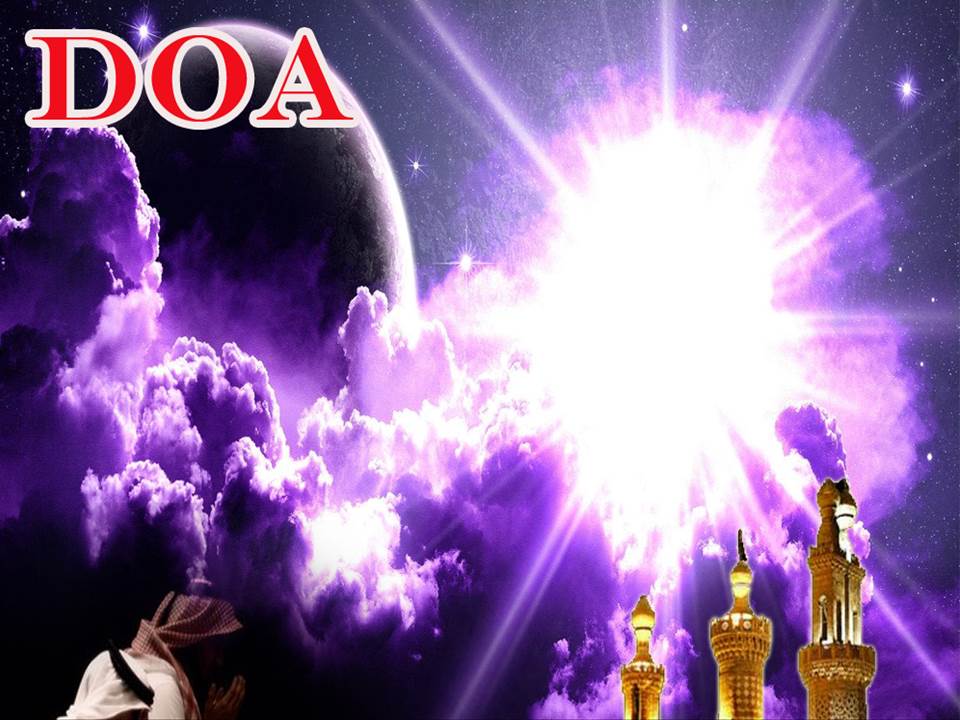 اللَّهُمَّ اغْفِرْ لِلْمُسْلِمِيْنَ وَالْمُسْلِمَاتِ، والمُؤْمِنِيْنَ وَالْمُؤْمِنَاتِ، الأَحْيَاءِ مِنْهُمْ وَالأَمْوَات، 
إِنَّكَ سَمِيْعٌ قَرِيْبٌ مُجِيْبُ الدَّعَوَات.
Ya Allah, Ampunkanlah Dosa Golongan Muslimin Dan Muslimat, Mu’minin Dan Mu’minaat, samada yang masih hidup atau yang telah mati. Sesungguhnya Engkau Maha Mendengar dan Maha Memakbulkan segala permintaan.
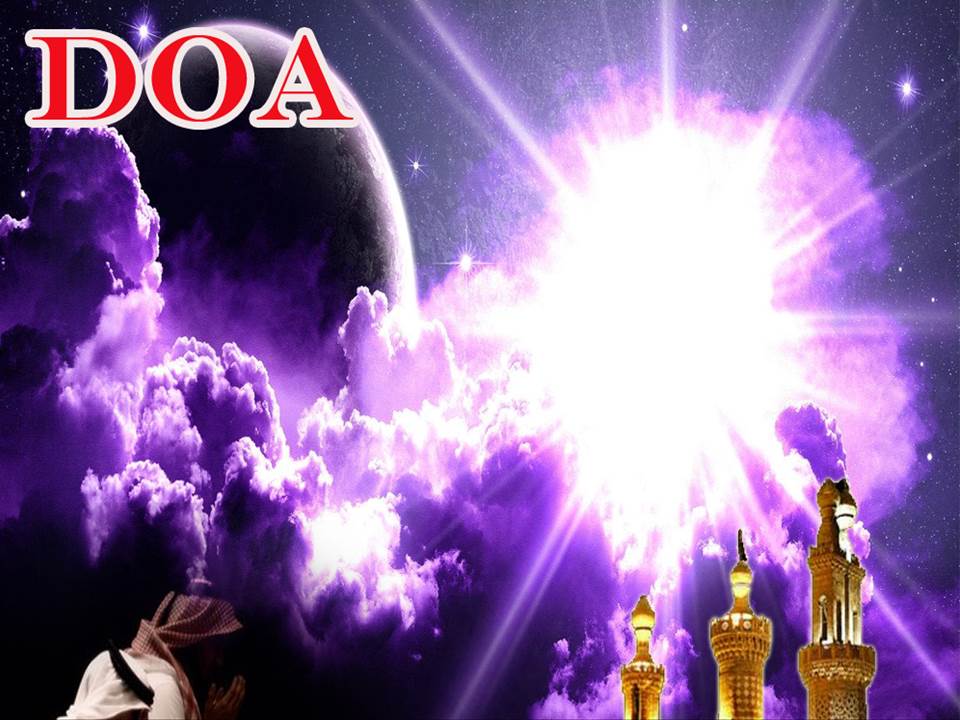 اللَّهُمَّ أَلِّفْ بَيْنَ قُلُوْبِنَا، وَأَصْلِحْ ذَاتَ بَيْنِنَا، وَاجْعَلْنَا مِنَ الرَّاشِدِيْن. اللَّهُمَّ أَحْسِنْ عَاقِبَتَنَا فِى الأُمُوْرِ كُلِّهَا، وَأَجِرْنَا مِنْ خِزْيِ الدُّنْيَا وَعَذَابِ الأَخِرَة، يَا رَبَّ الْعَالَمِيْن.
Ya Allah, lembutkanlah hati-hati kami.. perbaikilah hubungan antara kami. Dan jadilah kami golongan yang mendapat bimbingan daripadaMu. 
Ya Allah.. Perelokkan kesudahan kami dalam segala hal semuanya, dan lindungilah kami daripada kehinaan di dunia dan di akhirat. 
Wahai Tuhan sekalian alam..
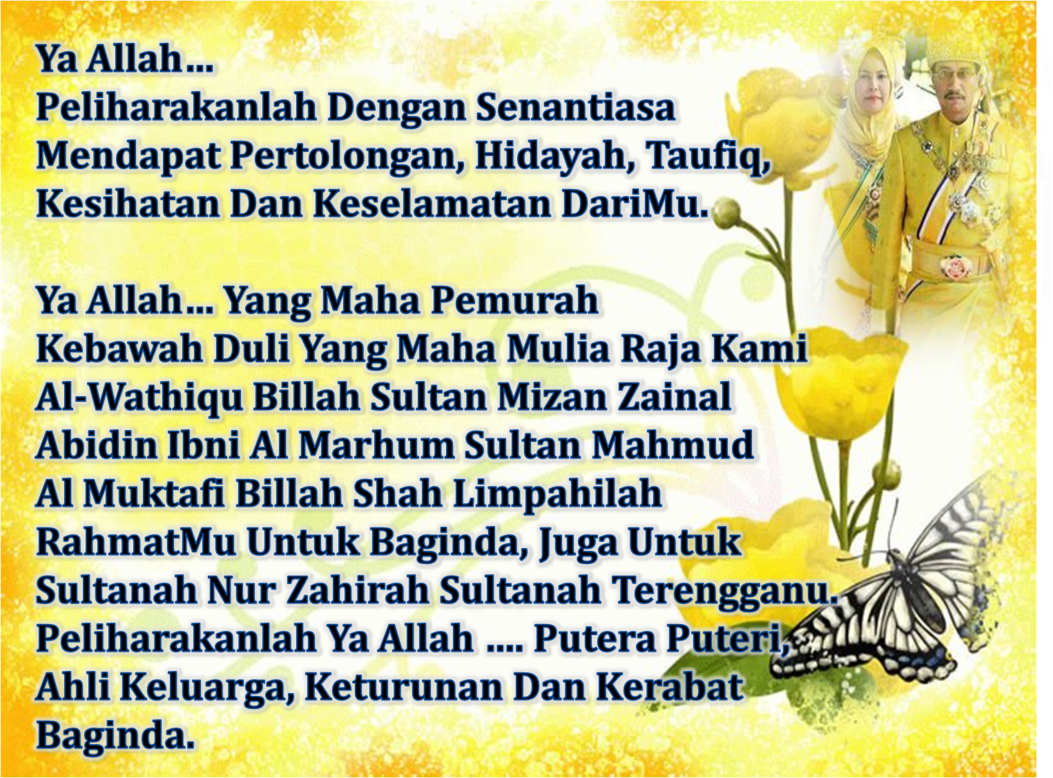 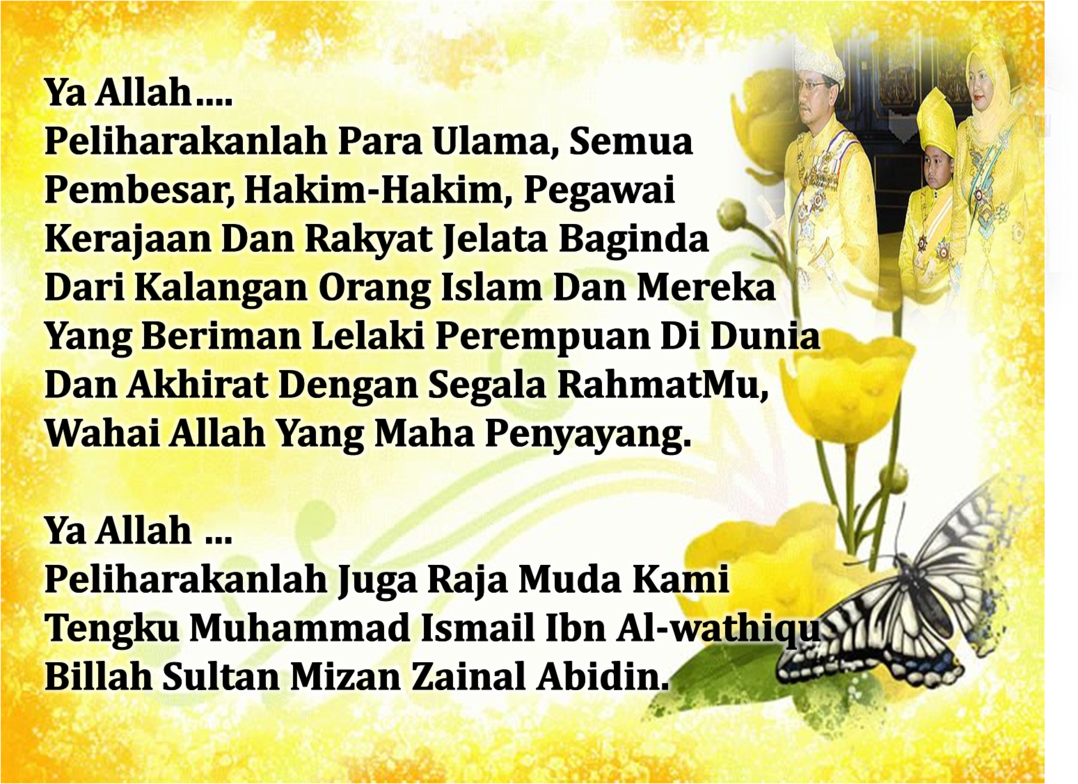 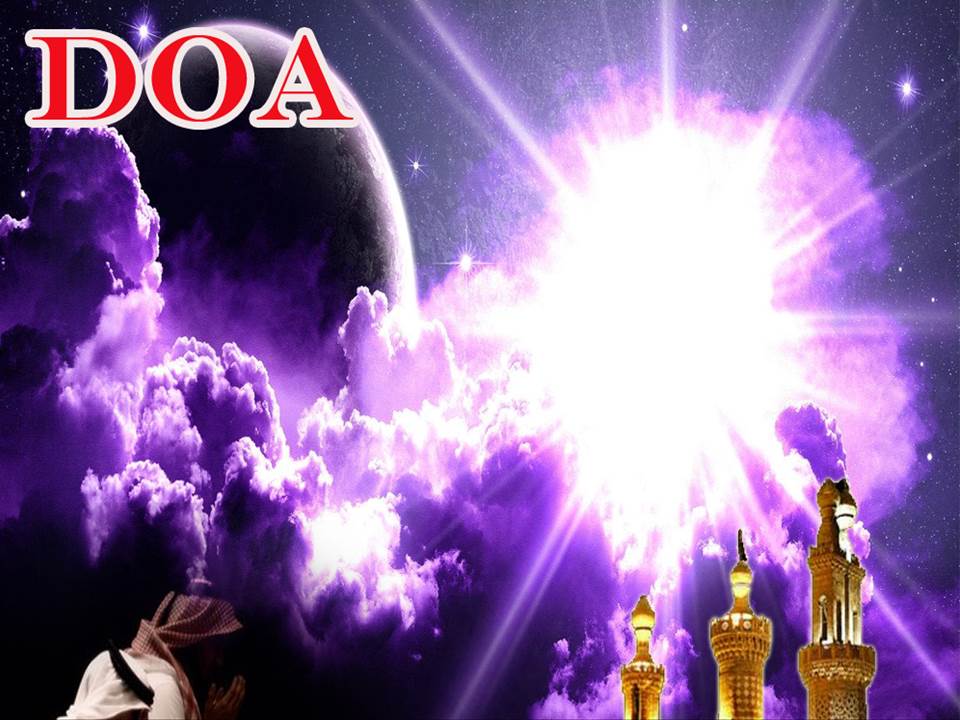 رَبَّنَا ظَلَمْنَا أَنْفُسَنَا وَإِنْ لَمْ تَغْفِرْ لَنَا وَتَرْحَمْنَا لَنَكُوْنَنَّ مِنَ الْخَاسِرِيْنَ. 
لآ إِلَهَ إِلاَّ أَنْتَ سُبْحَانَكَ إِنَّا كُنَّا مِنْ الظَّالِمِيْنَ. رَبَّنَا آتِنَا فِي الدُّنْيَا حَسَنَةً وَفِي الآخِرَةِ حَسَنَةً  وَقِنَا عَذَابَ النَّارِ. وَصَلَّى اللهُ عَلىَ سَيِّدِنَا مُحَمَّدٍ وَعَلىَ آلِهِ وَصَحْبِهِ وَسَلَّمْ. وَالْحَمْدُ للهِ رَبِّ الْعَالَمِيْنَ.
Ya Allah …
Kami Telah Menzalimi Diri Kami Sendiri 
Dan Sekiranya Engkau Tidak Mengampunkan Kami Dan Merahmati Kami Nescaya Kami Akan Menjadi Orang Yang Rugi.
Tiada Tuhan Melainkan Engkau Maha Suci Engkau Sesungguhnya Kami Di Kalangan  Orang-orang 
Yang Menzalimi Diri.
Ya Allah… 
Kurniakanlah Kepada Kami Kebaikan Di Dunia Dan Kebaikan Di Akhirat Serta Hindarilah Kami Dari Seksaan Neraka.
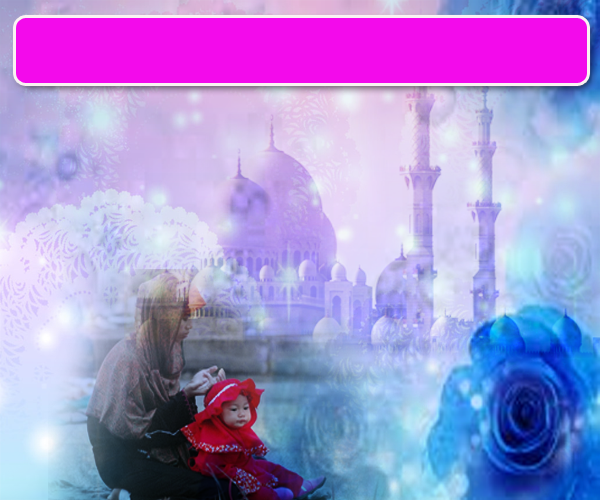 Wahai Hamba-hamba Allah….
Sesungguhnya ALLAH  menyuruh berlaku adil, dan berbuat kebaikan, serta memberi bantuan kepada kaum kerabat dan melarang daripada melakukan perbuatan-perbuatan keji dan mungkar serta kezaliman. Ia mengajar kamu (dengan suruhan dan larangannya  ini) supaya kamu mengambil peringatan mematuhinya.
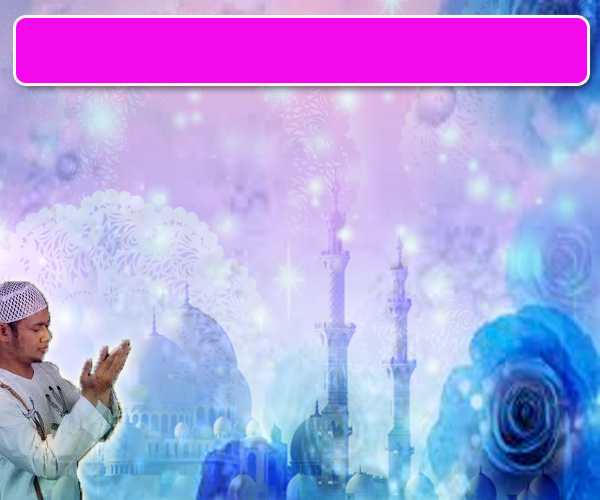 Maka Ingatlah Allah Yang Maha Agung
Nescaya Dia Akan Mengingatimu 
Dan Bersyukurlah Di Atas Nikmat-nikmatNya Nescaya Dia Akan Menambahkan Lagi Nikmat Itu Kepadamu, dan Pohonlah 
Dari Kelebihannya, Nescaya Akan Diberikannya  Kepadamu. Dan Sesungguhnya Mengingati Allah Itu Lebih Besar (Faedah Dan Kesannya) Dan (Ingatlah) Allah Mengetahui Apa  Yang Kamu Kerjakan.
اقامة الصلاة
اقامة الصلاة
اقامة الصلاة
Dirikan Solat….

Lurus dan betulkan saf anda kerana
 saf yang lurus termasuk dalam kesempurnaan solat.
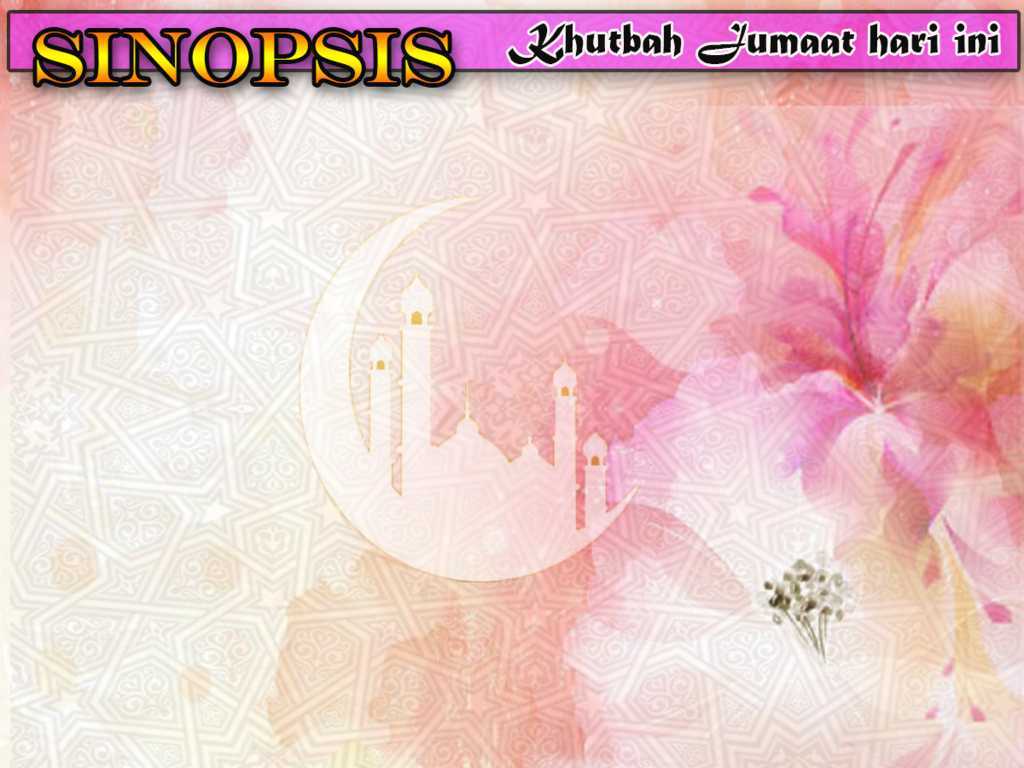 INTISARI KHUTBAH JUMAAT PADA 25/05/2018
TAJUK: “TANGAN YANG MEMBERI LEBIH MULAI  DARI  TANGAN YANG MENERIMA”

ISLAM SANGAT MENGGALAKKAN UMMATNYA MEMBANTU GOLONGAN MISKIN MELALUI KEWAJIPAN BERZAKAT DAN BERSEDEKAH SERTA MENGANGKAT MEREKA SEBAGAI UMMAT YANG MULIA.
ZAKAT WAJIB DIBAYAR KEPADA MAIDAM MELALUI AMIL BERTAULIAH ATAU DI KAUNTER ZAKAT. BERSEDEKAH PULA ADALAH SUNAT, NAMUN TERDAPAT RAMAI ORANG YANG TIDAK PRIHATIN KEPADA  AMALAN MULIA INI.
AMALAN BERSEDEKAH SANGAT MEMBERI MANFAAT KEPADA PENYUMBANG, DI ANTARANYA:
	i.   GANJARAN PAHALA LEBIH DARIPADA 700 KALI GANDA BAGI SETIAP UNIT  	   
                       SEDEKAH YANG DIBERIKAN.
	ii.  ALLAH MENGHAPUSKAN KESALAHAN LALU.
	iii. MENDAPAT PERLINDUNGAN DI PADANG MAHSYAR.
	iv. MALAIKAT BERDOA BAGINYA SETIAP HARI BERSEDAKAH.
4. ISLAM TIDAK MENGGALAKKAN PERBUATAN MEMINTA-MINTA MALAHAN AKAN MENDAPAT KESAN DAHSYAT JIKA DILAKUKAN TANPA KEPERLUAN SEPERTI MUKA TANPA DAGING DAN MEMINTA BARA API DI AKHIRAT KELAK.